WEJDŹ DO ŚWIATA MUZYKI
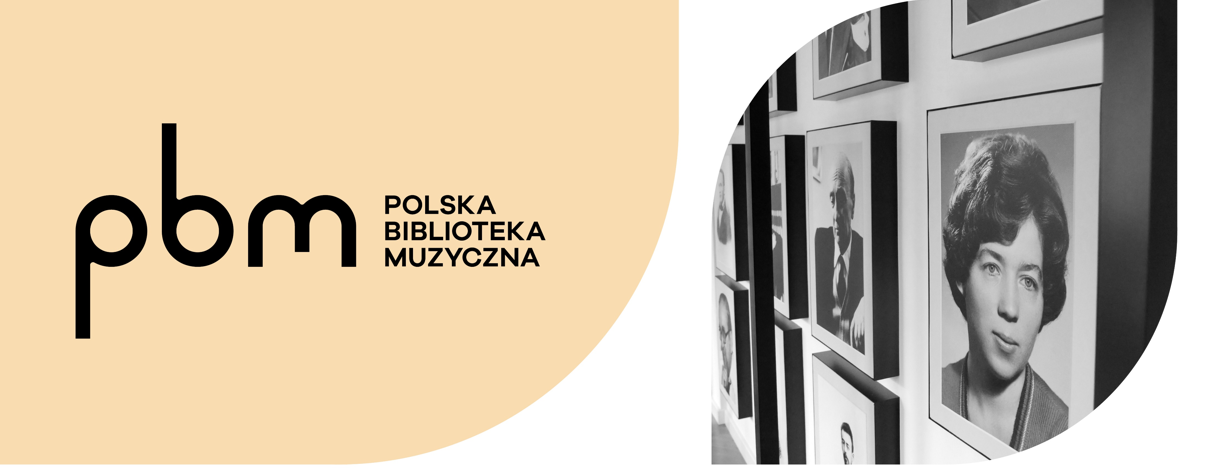 DLACZEGO POLSKA BIBLIOTEKA MUZYCZNA JEST WYJĄTKOWA?
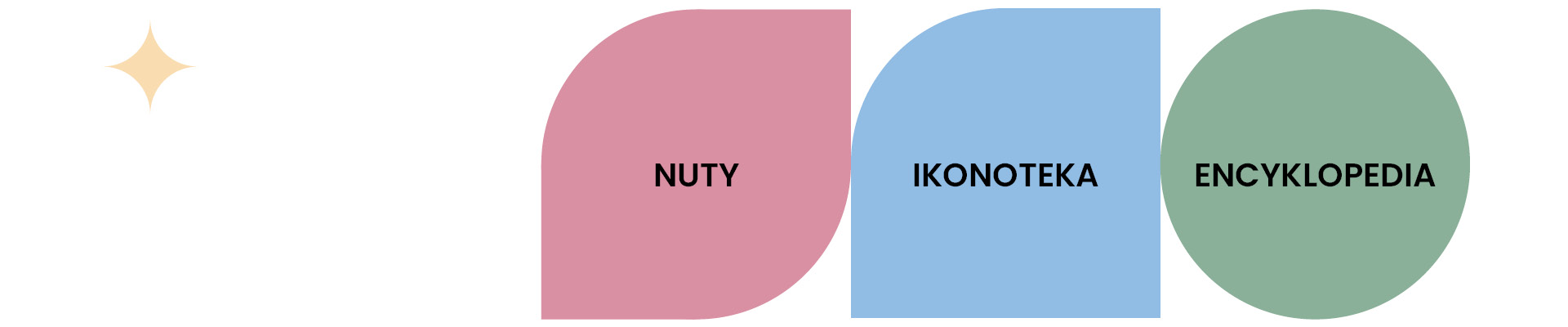 KTO KORZYSTA Z PBM?
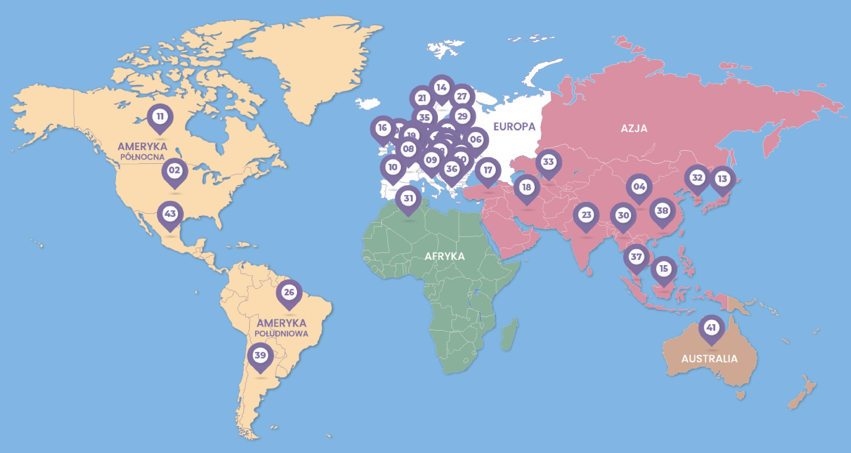 1 POLSKA
2 STANY ZJEDNOCZONE
3 NIEMCY
4 CHINY
5 WIELKA BRYTANIA
6 UKRAINA7 HOLANDIA
8 FRANCJA
9 WŁOCHY
10 HISZPANIA
11 KANADA12 CZECHY
13 JAPONIA
14 SZWECJA
15 INDONEZJA
16 ...
WYCIECZKA PO PORTALU!
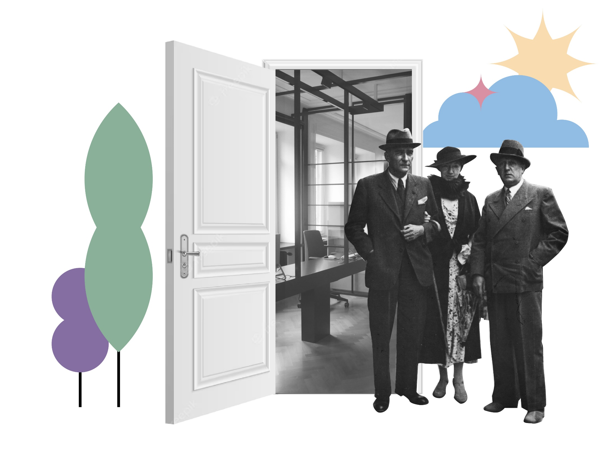 Film
PBM W LICZBACH
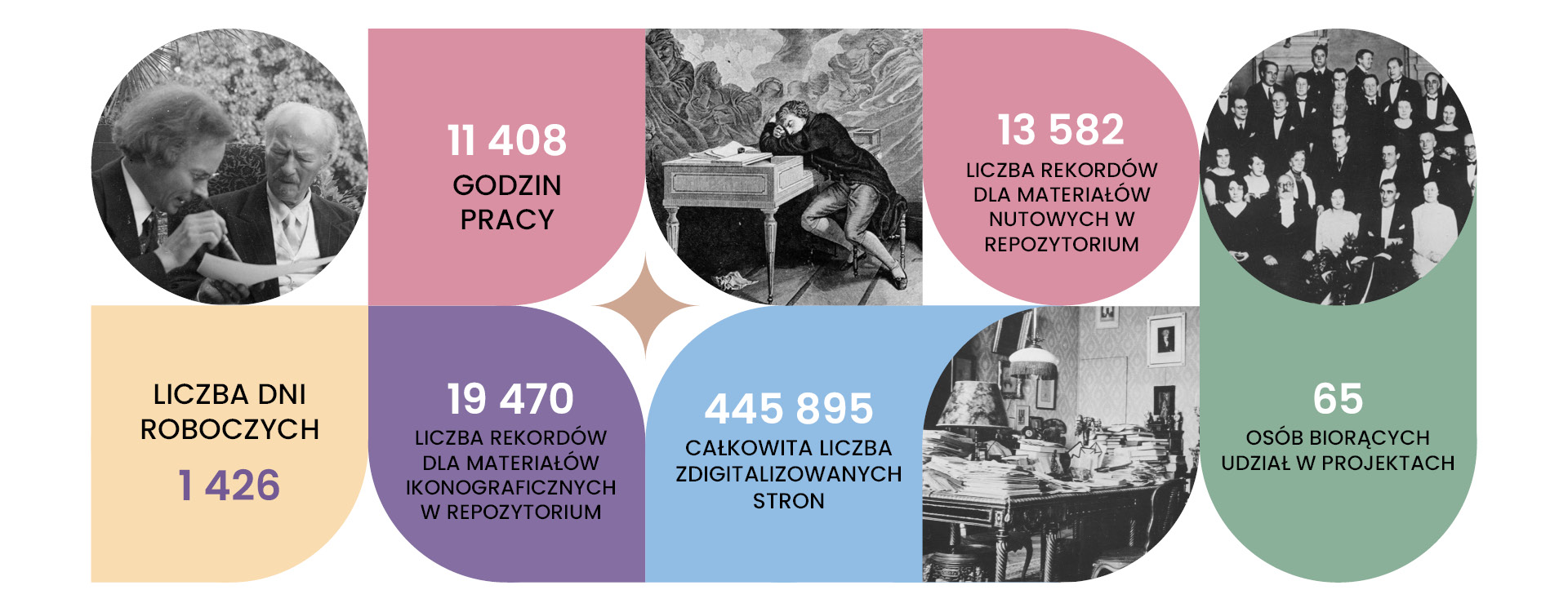 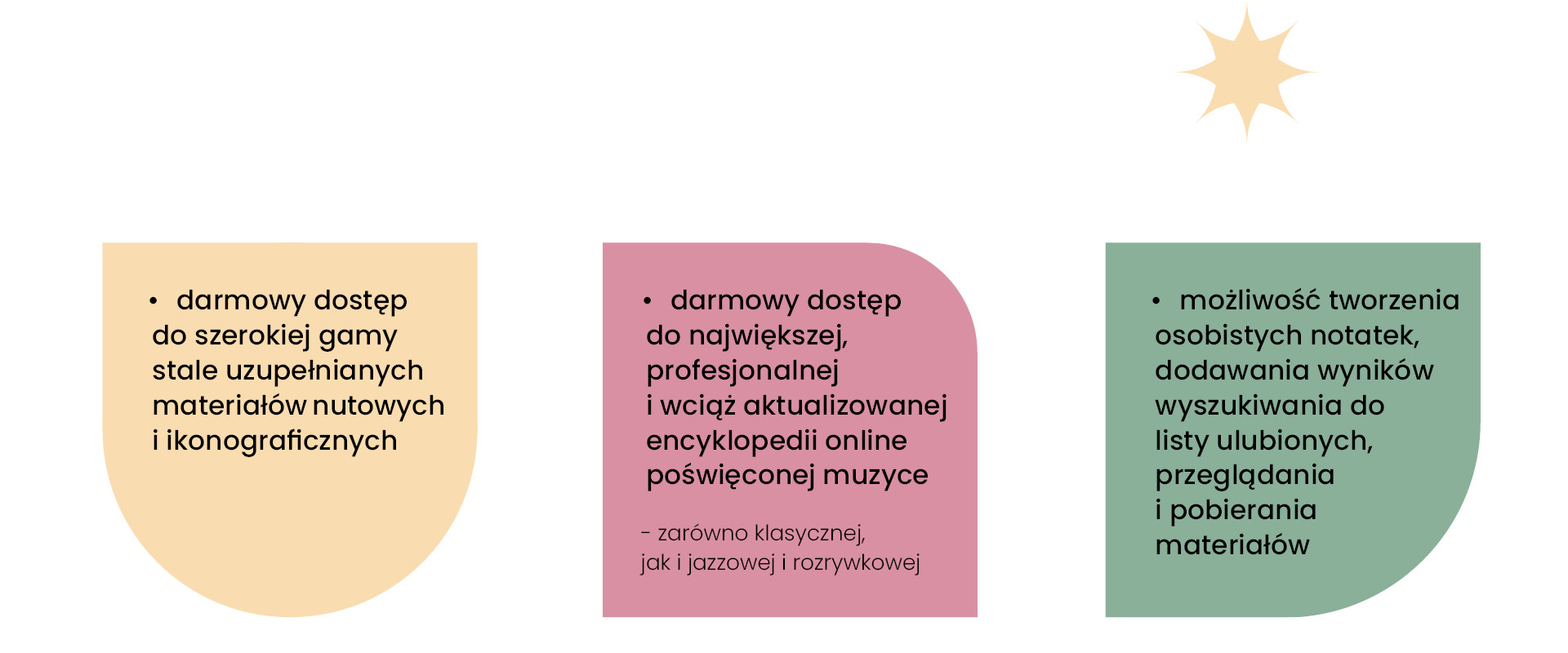 DLACZEGO WARTO
SIĘ ZAREJESTROWAĆ?
DZIĘKUJEMY ZA UWAGĘ!
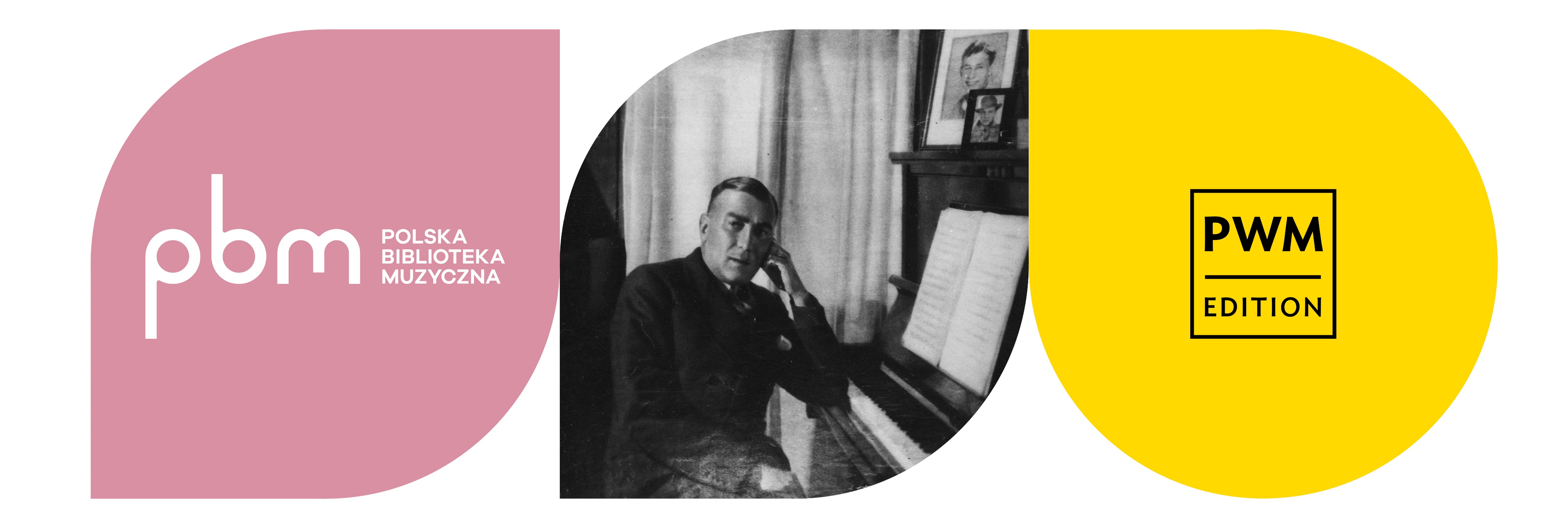